Stakeholder consultation meeting on 
FABEC RP3 performance plan


Luxembourg, 5 September 2019
Stakeholder consultation meeting on 
FABEC RP3 performance plan

Pierre Jaeger
DGCA Luxembourg

Welcome

Luxembourg, 5 September 2019
Stakeholder consultation meeting on 
FABEC RP3 performance plan

Ference van Ham, NL NSA
Chairman FABEC FPC

Setting the Scene

Luxembourg, 5 September 2019
Purpose of the day
Performance and charging regulation, Article 10(4):

“In accordance with Article 10(1) and point (b) of Article 11(3) of Regulation (EC) No 549/2004, national supervisory authorities shall consult air navigation service providers, airspace users' representatives and, where relevant, airport operators and airport coordinators on the draft performance plans, including on the performance targets and incentive schemes contained therein.”

This consultation meeting focuses on the FABEC elements of the RP3 performance plan:
Safety
Environment
En route capacity, including the incentive scheme

Cost efficiency and terminal capacity elements are a national responsibility and have been consulted by the FABEC States at the national level
Why a FABEC performance plan?
The FABEC Council decided in December 2017 to maintain performance planning at FAB level

Benefits of coordination and cooperation on performance 
Better understanding of each other’s performance status and underlying drivers
Better and earlier awareness of planned activities (airspace, HR, technology)
Increased possibility for identification of opportunities for coordinated or even common actitivies

Coordination and cooperation at FAB level does not mean all activities are defined and executed together!
Compare national level in larger States with multiple area control centres: different centres operate in different environments and face different issues, which can require different solutions or different timelines for similar solutions

FABEC added value is included in proposed RP3 performance target
Development process of the FABEC plan
Performance plan has been developed by the FABEC States’ Financial and Performance Committee
Coordinated with other States’ Committees as required

FABEC NSAs have worked closely with FABEC ANSPs to gather required inputs and to understand plans, ambitions, uncertainties and expectations

NSAs have aimed to propose targets that are ambitious and achievable:
States want ANSPs to deliver the set targets, but there is no purpose to setting targets that cannot be achieved

FABEC Council has given its provisional approval to the targets presented today – pending stakeholder consultation
Approach to the consultation
Proposed targets in the key performance safety, environment and en route capacity, as well as the en route capacity incentive scheme, will be presented by the FABEC NSAs
At the end of each presentation there will be time for questions and comments
ANSP experts are available to answer questions from other stakeholders on detailed operational issues or plans, if necessary

Cost efficiency is presented for information and completeness only; details have been consulted at national level – no questions or comments are foreseen today

Stakeholder groups will be able to present general views and comments in the afternoon

Following the meeting, FABEC NSAs will consider stakeholder comments and, if appropriate, adapt proposed targets which will be proposed to the FABEC Council for final approval
Additional, written stakeholder comments following the meeting are welcome, if received by 10 September at the latest
Stakeholder consultation meeting on 
FABEC RP3 performance plan

Björn Schräder, LU NSA

Safety

Luxembourg, 5 September 2019
Key performance indicator definition
KPI definition  (annex 1, section 1, paragraph 1.1 of (EU) 2019/317)

“The minimum level of the effectiveness of safety management to be achieved by air navigation service providers certified to provide air traffic services. This KPI measures the level of implementation of the following safety management objectives:

(a) safety policy and objectives; 
(b) safety risk management; 
(c) safety assurance; 
(d) safety promotion; 
(e) safety culture.”
EU-wide targets
Commission implementing decision (EU) 2019/903 of 29 May 2019 
	setting the Union-wide performance targets for the air traffic management network for the third reference period starting on 1 January 2020 and ending on 31 December 2024. 

at least Level C in the safety management objectives ‘safety culture’, ‘safety policy and objectives’, ‘safety assurance’, and ‘safety promotion’; 
at least Level D in the safety management objective ‘safety risk management’.
[level C = “Managed” – level D = “Assured”]
EC statement on performance plans assessment
(EU) 2019/317:

Article 14.1: 

“The Commission shall assess the consistency of the national performance targets or FAB performance targets … taking into account local circumstances.”

Annex IV, 1.1 Criteria for safety assessment: 

“… the level of effectiveness of safety management is equal to, or higher than, the corresponding Union-wide performance targets.“
RP2 FABEC actual safety achievements
In RP2 States and ANSPs are subject to three KPIs (#1 Level of Effectiveness of Safety Management, #2 Application of the severity classification based on the Risk Analysis Tool (RAT) methodology, #3 Just Culture) whereas RP3 obliges the ANSPs only to measure its EoSM.

The RP2 EASA questionnaire differs from the new RP3 CANSO SoE based questionnaire and hence a meaningful comparison of current performance in relation to RP3 targets is complex. The current ANSPs’ RP2 EoSM achievements are as follows:

ANSPs already reached the target level C for the Management Objective (MO) Safety Culture;

For all other MOs ANSPs have achieved at least level C (target level D);

Within the permanent supervision NSAs have informed ANSPs where they have to improve until then end of RP2/2019;

RP2 targets are expected to be achieved by all FABEC ANSPs at the end of this year.

[source: FABEC monitoring report 2018]
RP3 Safety: towards target setting
Uncertainties to be considered
The “Development of acceptable means of compliance and guidance material for safety key performance indicators and other safety performance indicators The ATM Performance Scheme Implementing Regulation” (EASA RMT.0723): 

Unexpected issues between EASA and the Commission concerning status;
Progress is slow (NPA foreseen in early summer);
CRD  Opinion/Decision outstanding;
AMC/GM necessary to assess the ANSPs’ EoSM.
Proposed FABEC targets for RP3
FABEC States considerations:
NSAs already consulted ANSPs in February and March 2019 including bilateral discussions in the NSAC #28 in Luxembourg. Taking the ANSPs’ feedback into account, the NSAs determined to stick to the Union-wide targets;
EU wide targets are feasible due to current and recent performance;
RP2 achievements (end of 2019) will be a solid basis to reach the targets in RP3 (end of 2024);
ANSPs are already familiar with the basic content of the new questionnaire (CANSO SoE);
NSAs supervise the RP3 performance permanently (NSAC  SPRC TF) and can intervene if the RP3 targets’ achievement is in danger.
Main measures put in place to achieve the safety performance targets
Regular exchange amongst experts in the FABEC Safety Performance and Risk Coordination (SPRC) TF three times a year as permanent agenda item;

Furthermore, within the yearly FABEC Performance Monitoring Reporting (Report) EoSM results of the previous year are gathered and monitored:Weaknesses / major discrepancies will be spotted and counteracted by the responsible six NSAs;

Improved cooperation between NSAs and ANSPs in RP3 by strengthening the linkage NSAC ( SPRC TF) – SC-SAF.
Thank you for your attention

Questions?
Stakeholder consultation meeting on 
FABEC RP3 performance plan

Mathias Schallnus, DE NSA
Environment
Luxembourg, 5 September 2019
Key Performance IndicatorHorizontal En Route Flight Efficiency
IR (EU) 2019/317 Annex 1 2. Environment

2.1.a) “the indicator is the comparison between the length of the en route part of the actual trajectory derived from surveillance data and the achieved distance, summed over IFR flights within or traversing the airspace as defined in Article 1, hereinafter referred to as ‘European airspace’;”
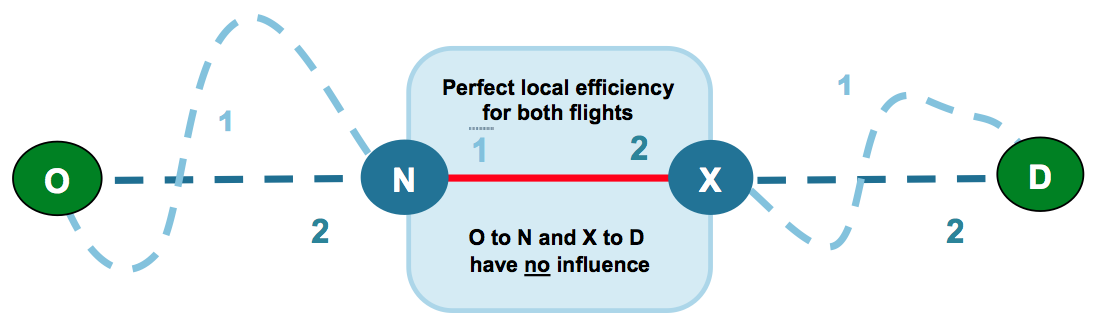 https://ansperformance.eu/methodology/horizontal-flight-efficiency-pi/
[Speaker Notes: Key performance indicators 

This KPI measures the average horizontal en route flight efficiency of the actual trajectory, calculated as follows: 
(a) the indicator is the comparison between the length of the en route part of the actual trajectory derived from 
surveillance data and the achieved distance, summed over IFR flights within or traversing the airspace as 
defined in Article 1, hereinafter referred to as ‘European airspace’; 
(b) ‘en route part’ refers to the distance flown outside a circle of 40 NM around the airports; 
(c) where a flight departs from or arrives at an airport outside the European airspace, the entry or exit points of 
the European airspace are used for the calculation of this indicator as the origin or destination respectively, 
rather than the departure or destination airport; 
(d) where a flight departs from and arrives at an airport inside the European airspace and crosses a non-European 
airspace, only the part inside the European airspace is used for the calculation of this indicator; 
(e) ‘achieved distance’ is a function of the position of the entry and exit points of the flight into and out of each 
portion of airspace for all parts of the trajectory. Achieved distance represents the contribution that those 
points make to the great circle distance between origin and destination of the flight; 
(f) the indicator is calculated for the whole calendar year and for each year of the reference period, as an average. 
When calculating this average, the ten highest daily values and the ten lowest daily values are excluded from 
the calculation.]
EU-wide Environment Performance Targets 
FABEC / ANSPs NM Reference Values (RV)
EU wide targets :

Commission implementing decision (EU) 2019/903 of 29 May 2019 setting the Union-wide performance targets for the air traffic management network for the third reference period starting on 1 January 2020 and ending on 31 December 2024.

Reference values:Local environment reference values for RP3 published by the Network Manager on 5 July 2019
EC statement on performance plans assessment
(EU) 2019/317:

Article 14.1: “ The Commission shall assess the consistency of the national performance targets or FAB performance targets contained in the draft performance plans with the Union-wide performance targets on the basis of the criteria laid down in point 1 of Annex IV, and taking into account local circumstances.
Annex IV, 1.2 Criteria for environment assessment: “Consistency of national performance targets or FAB performance targets with Union-wide performance targets for each calendar year of the reference period, by comparing the national performance targets or FAB performance targets with en route horizontal flight efficiency reference values set out in latest version of the European Route 
Network Improvement Plan available at the time of adoption of the Union-wide performance targets. “
SSC 71 EC Statement:

“The Commission will take local circumstances into account when assessing the consistency of proposed national or FAB targets with the Union-wide targets. Such local circumstances may lead to setting capacity targets in some areas which differ from the reference values calculated by the Network Manager, provided that there is a clear indication that the capacity situation in those areas will improve to accommodate the capacity demand at local and network levels.”
FABEC RP2 Achievements
RV RP32,9 – 2,75%
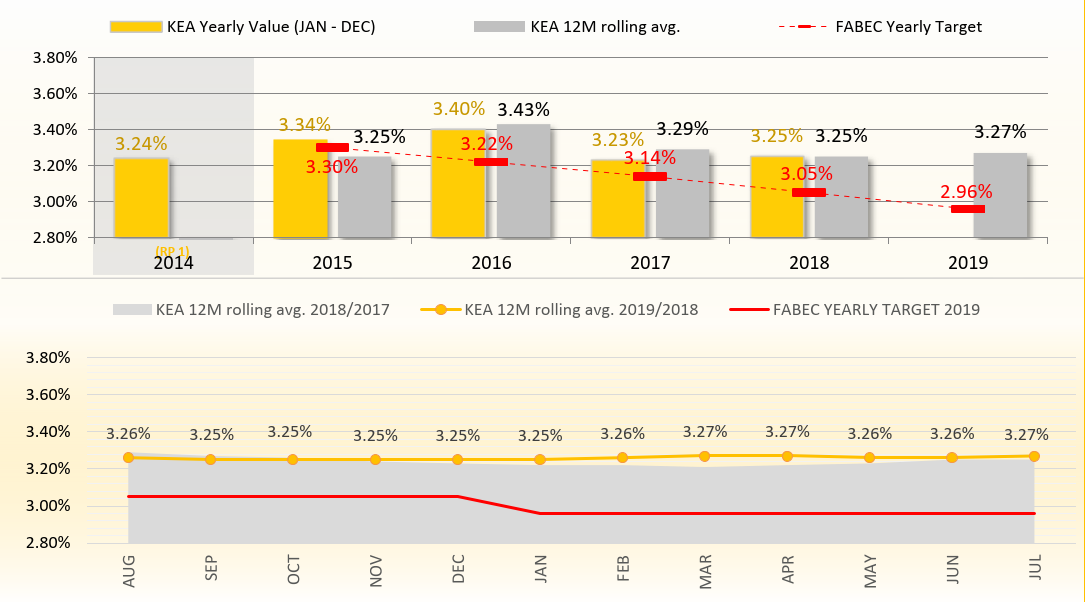 Interdependencies Traffic ./. Delays
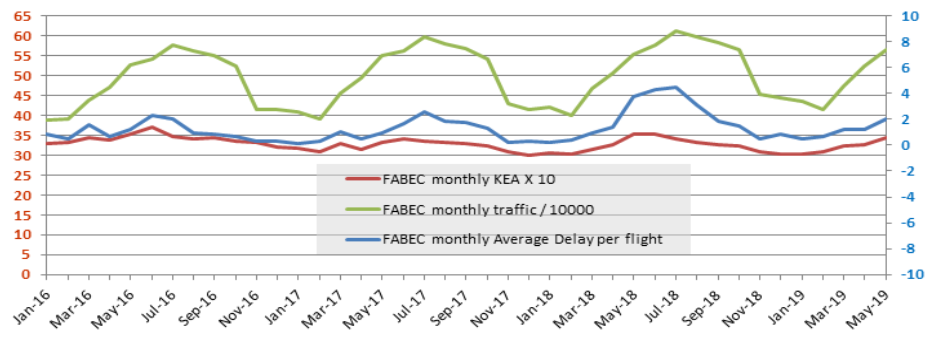 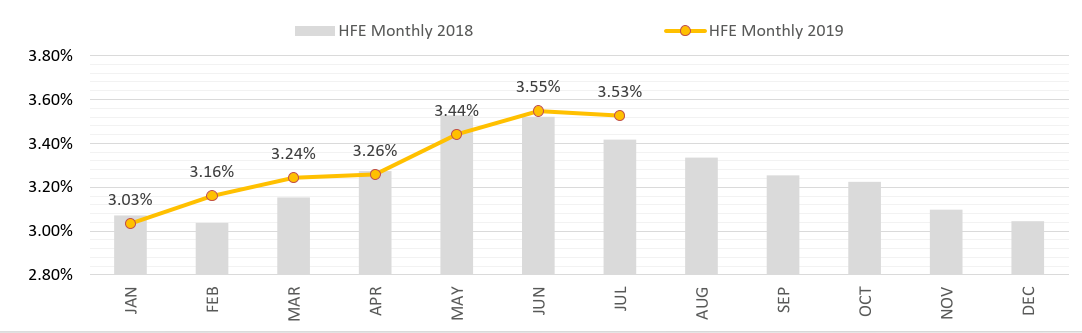 Impact eNM summer plans
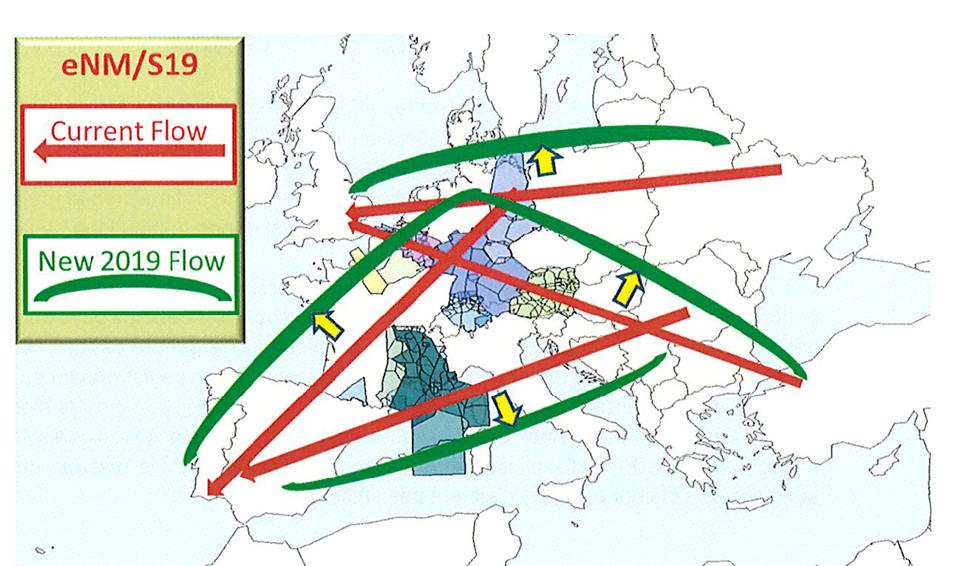 Flow w/o eNM
2200 sectors assessed
Any capacity available exploited



19 million minutes of delay mitigated
Limiting as much as possible environmental impact
Uncontrollable factors and interdependencies
FABEC Main Measures
FABEC FRA implementation
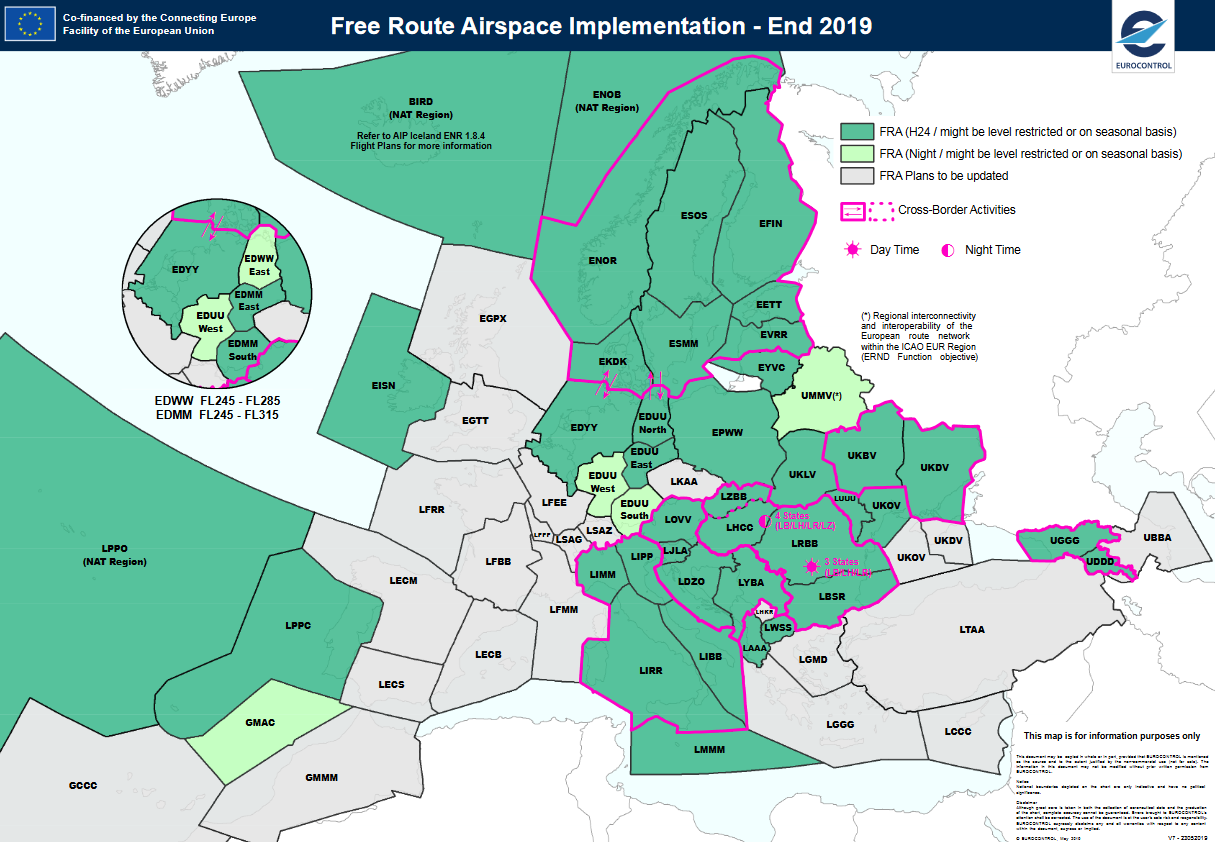 End 2019
End 2024
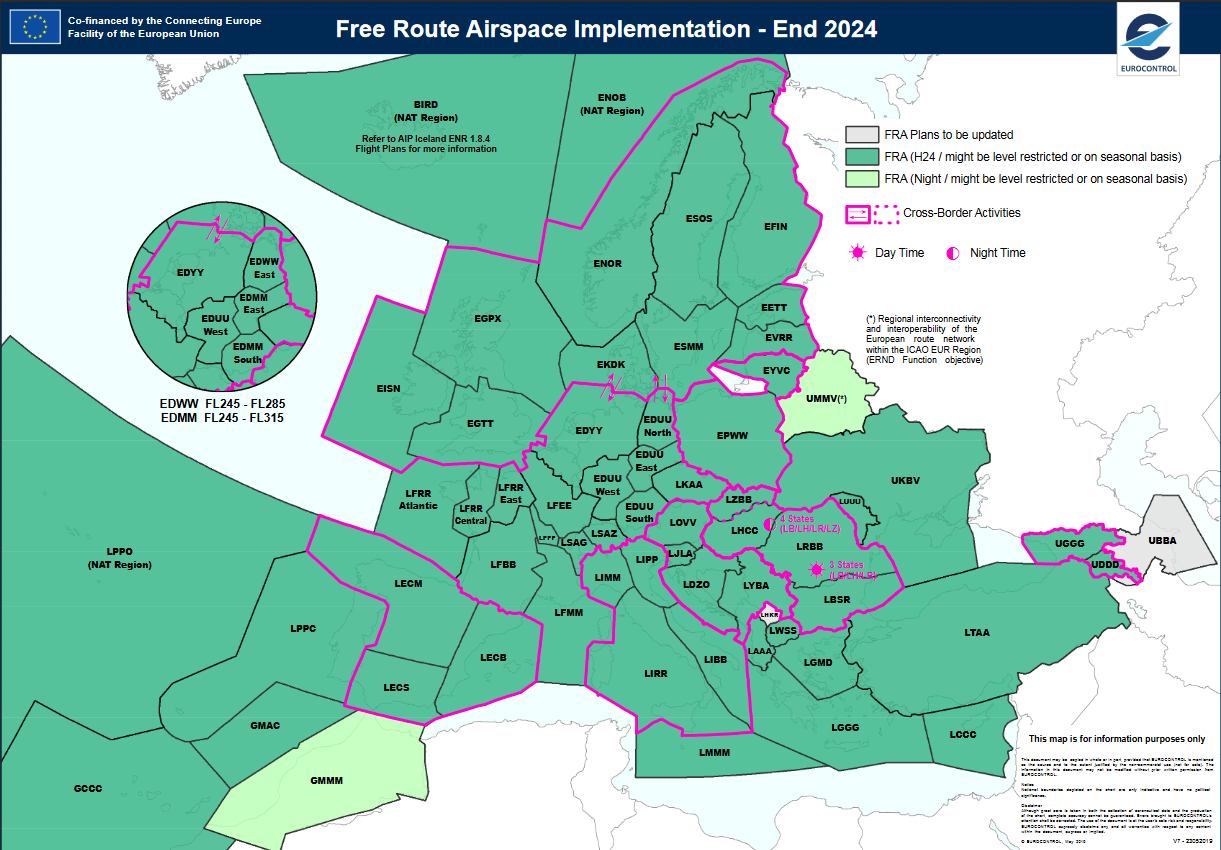 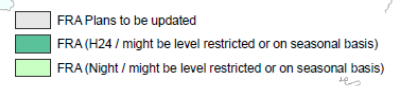 https://www.eurocontrol.int/sites/default/files/2019-07/ernip-part-2-arn-version-2019-2024.pdf
FABEC Main measuresIntroduction of Free Route Airspace
[Speaker Notes: Project Name:
FRA Germany - Step 2b
Description: To permit additional RAD APPENDIX 4 DCTs and implement ATS route changes.
Objective: To prepare the H24 Full FRA implemention - according to PCP requirements - and improve flight efficiency within Karlsruhe UAC/ FABEC.

A Conditional Route may have more than one category, and those categories may change at specified times: 
a) Category One - Permanently Plannable CDR: 
CDR1 routes are available for flight planning during times published in the relevant national Aeronautical Information Publication (AIP). 
b) Category Two - Non-Permanently Plannable CDR: 
CDR2 routes may be available for flight planning. Flights may only be planned on a CDR2 in accordance with conditions published daily in the CRAM, and 
c) Category Three - Not Plannable CDR: 
CDR3 routes are not available for flight planning; however, ATC Units may issue tactical clearances on such route segments.]
FABEC - Other main measuresFABEC/NM ADCG*
FABEC-initiative to improve airspace structure over RP3 and beyond
Analysis of bottlenecks
Planning towards a FABEC Free Route Airspace
* FABEC – NM Airspace Design Co-ordination Group
FABEC - Other main measuresERNIP Part 2
Summer 2020

France: 
Paris ACC re-org West Phase 2
Paris ACC re-org South Phase 2
Reims ACC/ Brest ACC re-sectorisation
Airspace Structure Improvement Marseille ACC
DFL change Marseille ACC

Germany:
Single CDR category (SCC)
DFL355 MUAC BruSG East.

Netherlands
Sector 3 re-design Amsterdam FIR

Switzerland
Single CDR category (SCC).
Summer 2021

France: 
Airspace Structure Improvement Reims ACC
Airspace Structure Improvement Bordeaux ACC
ELIXIR Phase 2.

Germany:
Berlin Brandenburg International (BER) airport
[Speaker Notes: Project Name:
ELIXIR Phase 2
Description: To implement a new route (or DCT) parallel to UN859 between SITET and LMG/BEBIX -extension of thenew route from SITET.
Objective: To improve London ACC / Brest ACC interface, increase the capability of Brest Q and X sectors to climb UK departures to their RFL, thus increasing capacity on the UK / Southwest of France and Spain flows.]
FABEC - Other main measuresERNIP Part 2
Summer 2023

France: 
Paris ACC re-organisation - Phase 3

Germany:
3rd RWY Munich airport
Bodensee sector re-design.
End 2024

Belgium
New common ATM system in Belgian airspace.

Germany:
Langen 2.0 Step -UBENO Inbound;
Langen 2.0 Step -BAM Opt;
Langen 2.0 Step -Pre-sorting from the East
[Speaker Notes: Project Name:
Paris ACC re-organisation -Phase 3
Description: To re-organise the lower airspace and delegate ATS to APP units belowFL115for relevant airspace in Paris ACC(North West of FIR). 
Objective:To further improve the airspace structure within France FIR]
FABEC FPC RP3 Targets proposal
Consistent with RP3 capacity targets profile:
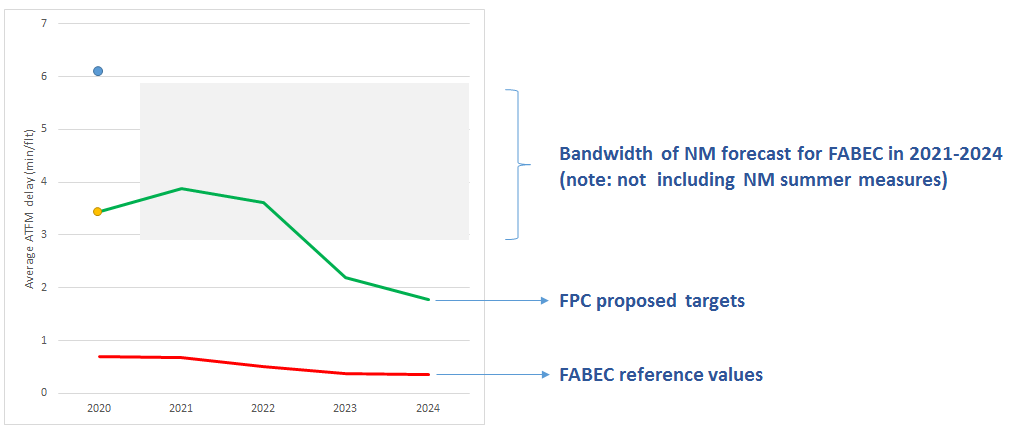 FABEC FPC RP3 Local Target & National Breakdown
Thank you for your attention

Questions?
Stakeholder consultation meeting on 
FABEC RP3 performance plan

Stéphane Lafourcade, FR NSA
Capacity
Luxembourg, 5 September 2019
EU wide capacity Performance targets
KPI definition  (annex 1, section 1, paragraph 3.1 of (EU) 2019/317)


“The average minutes of en route ATFM delay per flight attributable to air navigation services, calculated as follows: 

The en route ATFM delay is the delay calculated by the Network Manager, expressed as the difference between the estimated take-off time and the calculated take-off time allocated by the Network Manager…  

This indicator covers all IFR flights and all ATFM delay causes, excluding exceptional events…

This indicator is calculated for the whole calendar year and for each year of the reference period.”
EU wide capacity Performance targets 
FABEC / ANSPs NM Reference Values (RV)
EU wide targets :

	Commission implementing decision (EU) 2019/903 of 29 May 2019 
	setting the Union-wide performance targets for the air traffic management network for the third reference period starting on 1 January 2020 and ending on 31 December 2024.
Reference values:

Local capacity reference values for RP3 
published  by PRB, 13th March 2019
EC statement on performance plans assessment
(EU) 2019/317:

Article 14.1: 

“The Commission shall assess the consistency of the national performance targets or FAB performance targets … taking into account local circumstances.”
Annex IV, 1.3 Criteria for capacity assessment: 

“ … Comparing the … FAB performance targets with the reference values set out in the latest version of the Network Operations Plan. “
SSC 71 EC Statement:

“Such local circumstances may lead to setting capacity targets in some areas which differ from the reference values calculated by the Network Manager, provided that there is a clear indication that the capacity situation in those areas will improve.”
RP2 FABEC actual capacity achievements: 
2014-2018 FABEC performance monitoring reports
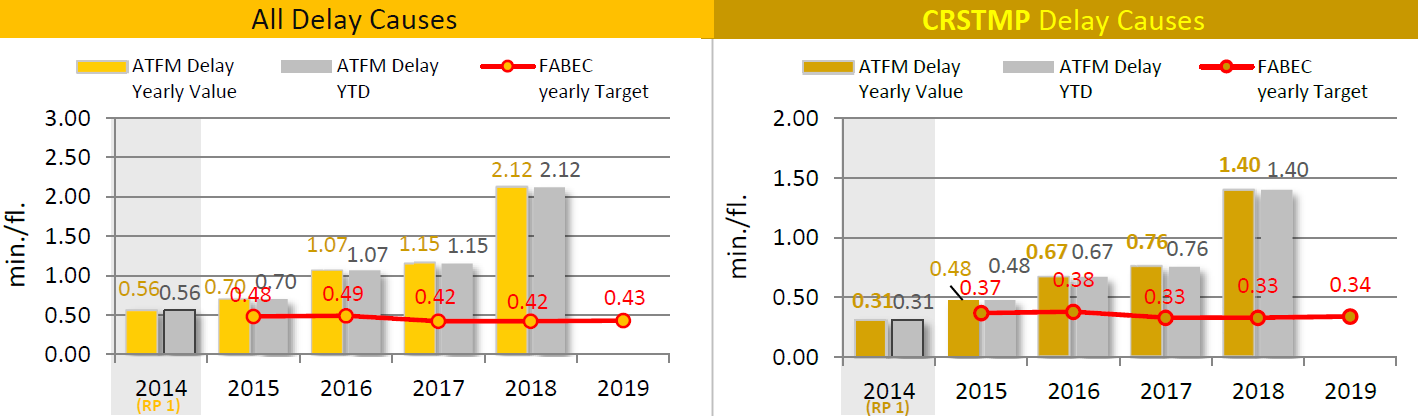 10 FABEC ACC (out of 14) in the Top 20 delays Hot spots, mainly due to:

Global traffic increase (+12% since 2015) 

Traffic volatility and local traffic shifts (Brest ACC traffic > 20% since 2015)

Lack of ATCOs and investments  (RP1&RP2 costs pressure) 

Leading to capacity shortage and staffing issues

Growing weather impact
RP3 STATFOR IFR Mvts Growth (February 2019)
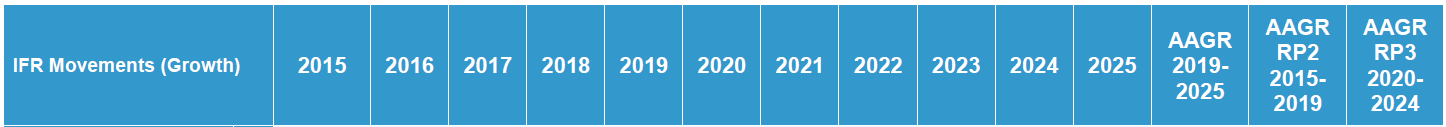 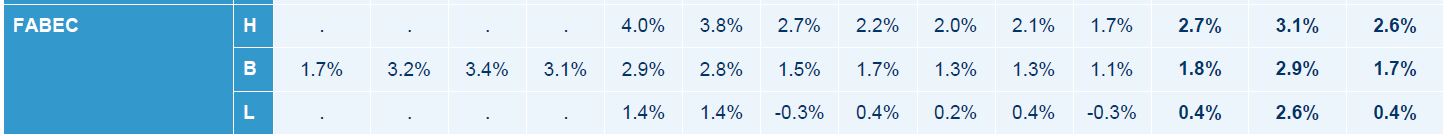 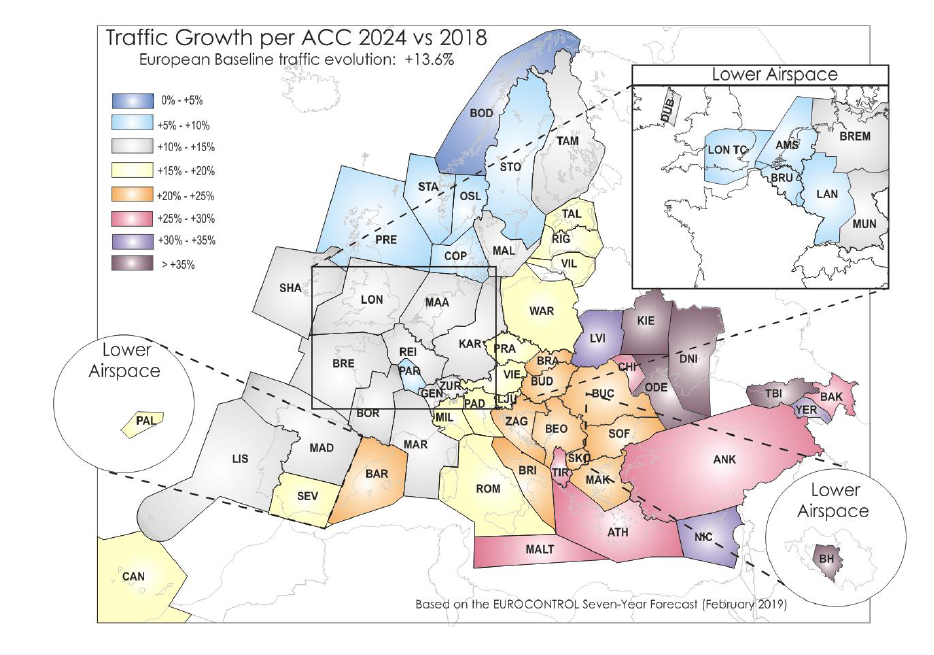 RP3 NM Network Operation Plan April 2019
Basic NOP assumptions:  

Baseline traffic scenario,

0.32 min/flight MET buffer

No Post-Ops process delays reallocation forecast,

No daily NM/FMP ATFM measures forecast nor eNM/ANSPs impact after 2020
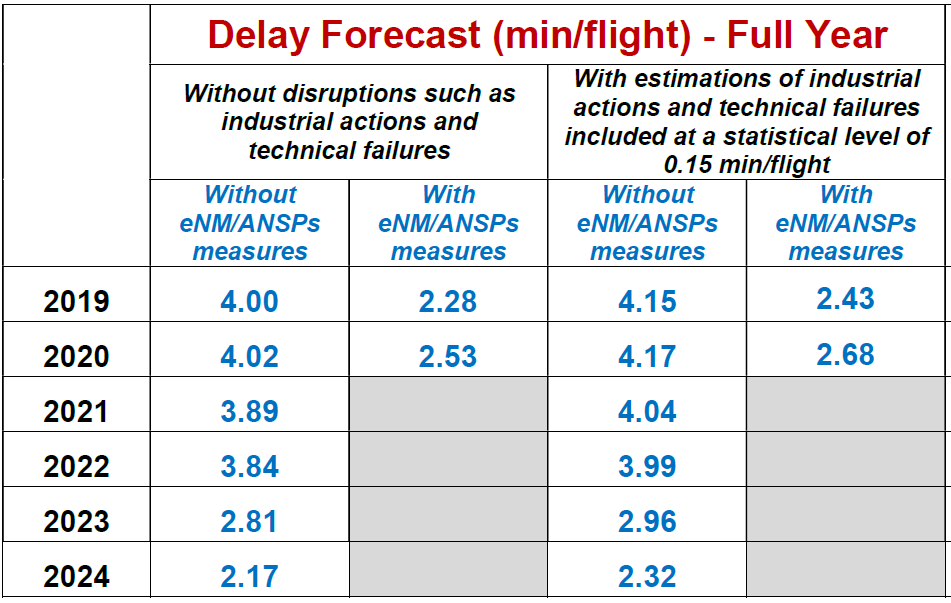 EUROCONTROL Zone
RP3 NM Network Operation Plan April 2019
Decision (EU) 2019/903, 29th  May 2019, provides EU wide targets.

Local capacity reference values for RP3 published  by PRB, 13th March 2019.

NOP 2019 – 2024 April 2019 provides:

Delays forecast ranges for FABEC and its individual ANSPs

Estimated impact of potential eNM/S20 summer plan
RP3 Network Operation Plan April 2019 main challenge: Addressing RP3 capacity gap
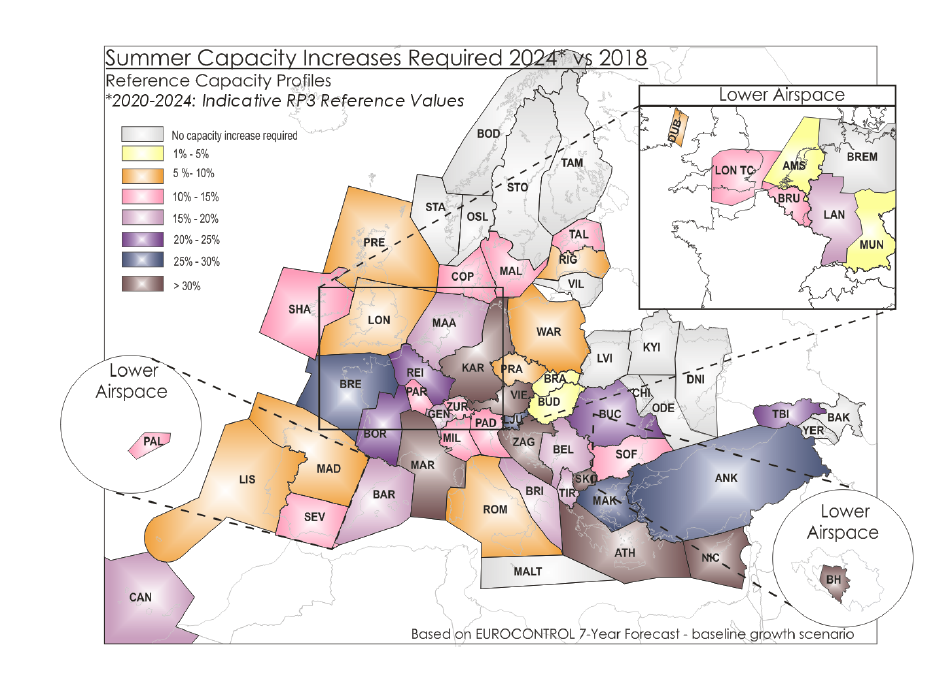 Main RP3 measures to enhance capacity
(exhaustive list of measures in NOP)
Tech
Main ANSPs implementation providing additional capacity: 

S-ATM for DFS and ICAS for DFS&LVNL, 
DLS and 4-FLIGHT for DSNA, 
new ATM in CANAC2 for skeyes.



Staff issues mitigation: 

ATCO hiring in all ANSPs,
More flexible rostering,
Changes in training (reduced duration),
Spaces under FL 195 transfered to approaches.


Continuation of eNM/ANSPs/S19 plan (or similar) after 2020

FABEC Airspace redesign:
On going Swiss ACCs resectorizations,
NM&FABEC Airspace Design Coordination Group.

Enhanced FUA within FABEC area
HR
Net
Mains RP3 measures to enhance capacity
Timeline and impact on FABEC capacity profile
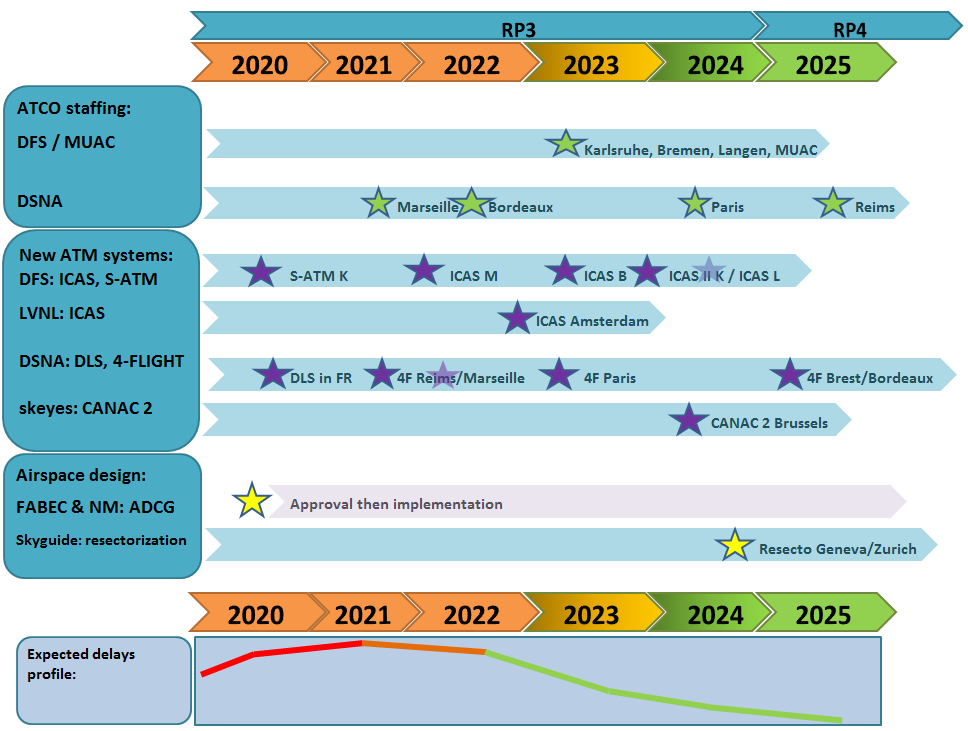 RP3 Capacity: towards target setting
Uncertainties to be considered
Regarding traffic

Actual traffic versus forecast and traffic volatility (Brest example 2015 – 2018)

Exponantial impact on delays of the traffic evolution as soon as the traffic approaches the capacity limit of an ACC












Impact of eNM/ANSPs type measures post 2020 
Will be continued? Need NM, other ANSP, AU acceptance: impact on fuel consumption, level capping, ANSP revenues, flight efficiency…
Magnitude of impact on delays?
Post-ops process delays reallocation to FABEC?
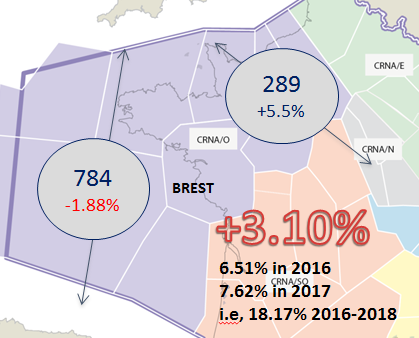 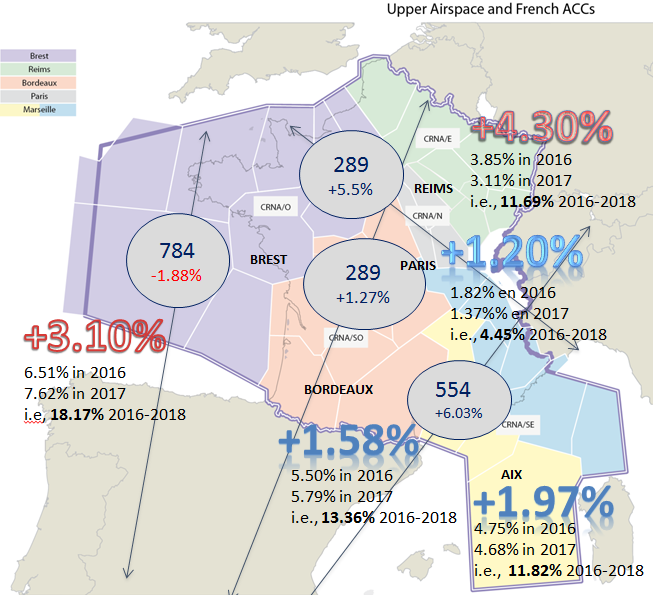 RP3 Capacity: towards target setting
Uncertainties to be considered
Regarding staffing issues mitigation measures:

Competitiveness of ATCO recruitments (some ANSPs are currently facing difficulties)

Increased ATCO training complexity and lower conversion rates

New social agreements needed to  ensure new rostering and working arrangements 

Regarding systems implementation:

Availability of revenues to finance investments plan (interdependencies with cost-efficiency and traffic evolution)

Timely systems implementation and  impact on capacity of training, validation and implementation phases 

Actual capacity benefits versus expected benefits
RP3 Capacity: Proposed capacity targets
FABEC States consider that

EU wide capacity target remains highly challenging and FABEC NM reference values are unachievable

EC has agreed that «local circumstances may lead to setting capacity targets in some areas which differ from the reference values»  provided «there is a clear indication that the capacity situation in those areas will improve»

RP3 is a transition phase enabling implementation of a full set of technical, HR and airspace redesign measures to recover FABEC capacity in RP4

Major uncertainties shall be taken into account

Proposed targets should provide right balance between being achievable and meeting aspirational EU targets.


FABEC States propose to set RP3 capacity performance targets as follows
RP3 Capacity targets FPC proposal vs NOP forecast
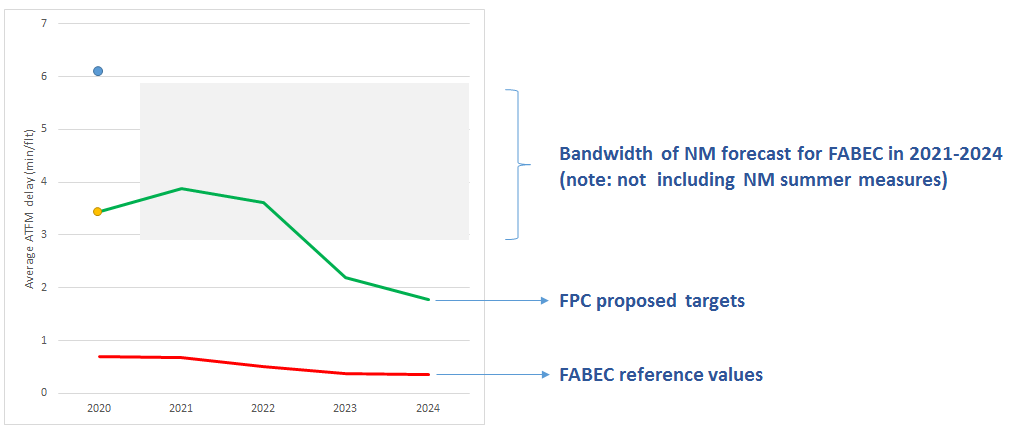 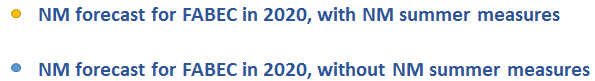 RP3 Capacity: FABEC Proposed capacity targets
FABEC States consider that proposed targets:


Are set below current FABEC NOP forecast for 2024

Are challenging for major FABEC ANSPs

Provide a -50% delays reduction between 2022 and 2024 mainly thanks to new ATM systems implementation and ATCO hiring

Include no buffer for disruption (industrial action, technical failure, exceptional meteorological event)

Need continued cooperation with NM post 2020 to remain achievable
Thank you for your attention

Questions?
Stakeholder consultation meeting on 
FABEC RP3 performance plan

Ana Salas, CH NSA

Cost-Efficiency

Luxembourg, 5 September 2019
Key performance indicator definition
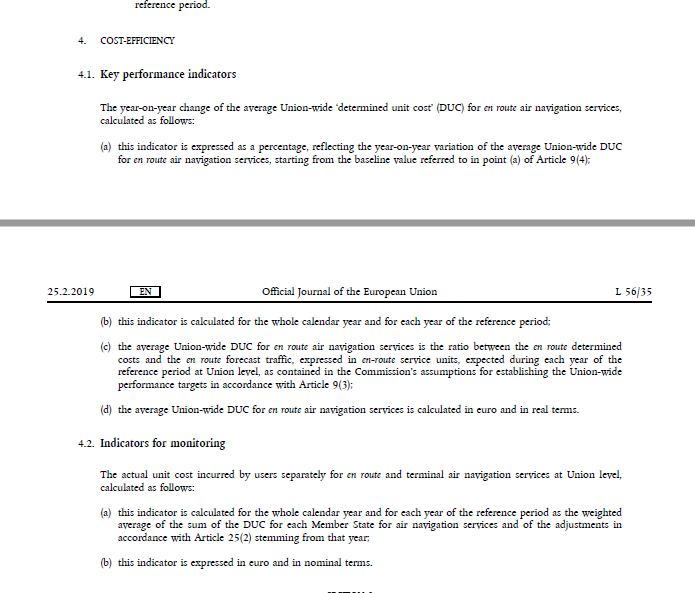 EU 2019/317 – Annex I, Section 1, Paragraph 4.1.
4.1. Key performance indicators 

The year-on-year change of the average Union-wide ‘determined unit cost’ (DUC) for en route air navigation services, calculated as follows: 

this indicator is expressed as a percentage, reflecting the year-on-year variation of the average Union-wide DUC for en route air navigation services, starting from the baseline value referred to in point (a) of Article 9(4); 

b) this indicator is calculated for the whole calendar year and for each year of the reference period;
EU-wide target
EU wide targets :

	Commission implementing decision (EU) 2019/903 of 29 May 2019 
	setting the Union-wide performance targets for the air traffic management network for the third reference period starting on 1 January 2020 and ending on 31 December 2024. 
Article 5
1. Union-wide performance targets for the key performance area of cost-efficiency, as defined in point 4.1 of Section 1 of Annex I to Implementing Regulation (EU) 2019/317, shall be a year-on-year change of the average Union- wide determined unit cost for en route air navigation services of – 1,9 % for 2020, – 1,9 % for 2021, – 1,9 % for 2022, – 1,9 % for 2023 and – 1,9 % for 2024. The year-on-year change shall be calculated starting from the baseline value for the determined unit cost set in paragraph 3.
Cost Efficiency
Cost efficiency targets have been already consulted at national level in FABEC.


2th July – Netherlands
4th July – France
21th August – Germany 
28th August – Switzerland
29th August – Belgium and Luxembourg
3rd September - Luxembourg
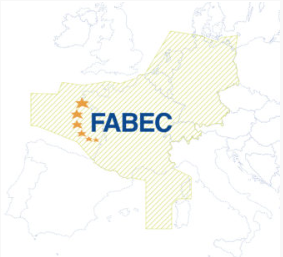 Cost Efficiency RP3
RP3 is a period with major developments planned in the main pillars of air navigation services such as Airspace, technology, airport, institutional, human factor and safety although FABEC.

Implementation of new ATM systems or upgrades of legacy systems will take place in RP3.

Recruiting: ATCO hiring plans, more flexible rostering and new working conditions for ATCO.

Benefits will be visible in RP3 and following RP4
Cost Efficiency RP3
SSC 71

“As regards the targets in the key performance area of cost-efficiency, the Commission recalls the assessment criteria set out in point 1.4(d)(i) of Annex IV to Commission Implementing Regulation (EU) 2019/317, which allows a deviation from the criteria set out in points (a) to (c) in order to allow the achievement of performance targets in the key performance area of capacity…”
Aggregated global figure (last available data)
Thank you for your attention
Stakeholder consultation meeting on 
FABEC RP3 performance plan

Jean-Jacques Blanchard, FR NSA

En route Incentive Scheme

Luxembourg, 5 September 2019
Regulatory framework - IR (EU) 2019/317 of 11 February 2019
Article 11 – Incentive schemes

	- applied during the entire period covered by the performance plan	- non-discriminatory, transparent and effective

	- proportionate to the level of ATFM delay	- symmetric range around the pivot value	- maximum penalty at least equal to the maximum bonus	- only ANSP(s) involved in reference to the FABEC performance	- modulation mechanism at FABEC and ANSP level in a uniform manner

ANNEX XIII - SPECIFIC REQUIREMENTS REFERRED TO IN ARTICLE 11(3)

Modulation of pivot values (November NOP release of year n-1, CRSTMP ER ATFM delay causes)

Calculation of financial advantages and disadvantages (% of the determined costs of year n and recovered from/reimbursed to airspace users through an increase/a reduction of the unit rate in year n+2)
FABEC En route Incentive Scheme
FABEC level – Trigger mechanism

Depending on the FABEC performance compared to the FABEC pivot value
Bonus	 No bonus nor Penalty		Penalty

In case of a bonus at FABEC level, only those ANSPs that have performed better than their expected contribution (beyond the dead-band) are awarded a bonus
In case of a penalty at FABEC level, only those ANSPs that have performed worse than their expected contribution (beyond the dead-band) are awarded a penalty

ANSP level – Calculation of bonus or penalty, if any

Bonus: a percentage of the determined costs of year n and recovered from airspace users through an increase of the unit rate in year n+2
Penalty: a percentage of the determined costs of year n and reimbursed to airspace users through a reduction of the unit rate in year n+2
FABEC level – Trigger mechanism
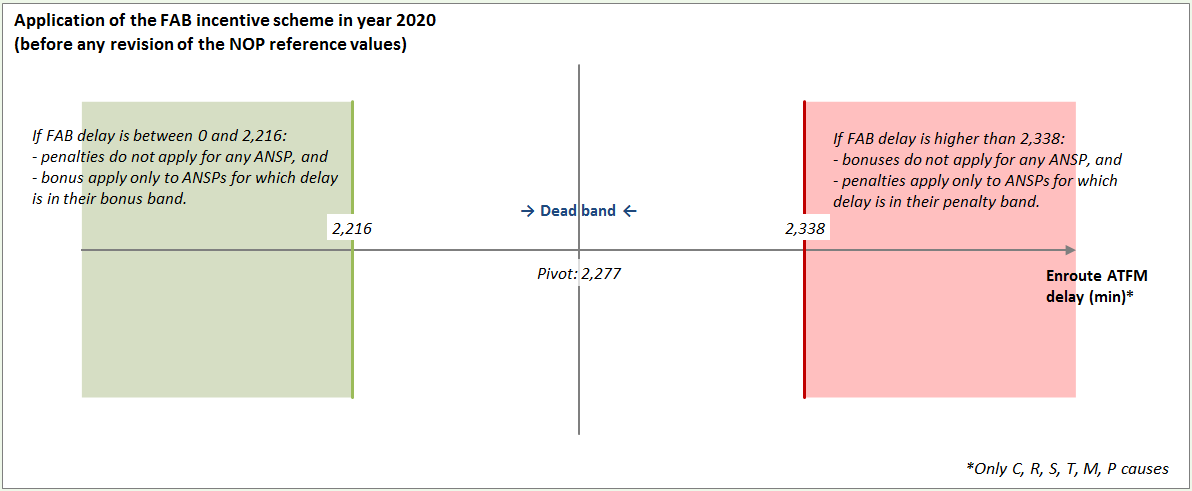 PivotValue
FABEC level – Trigger mechanism
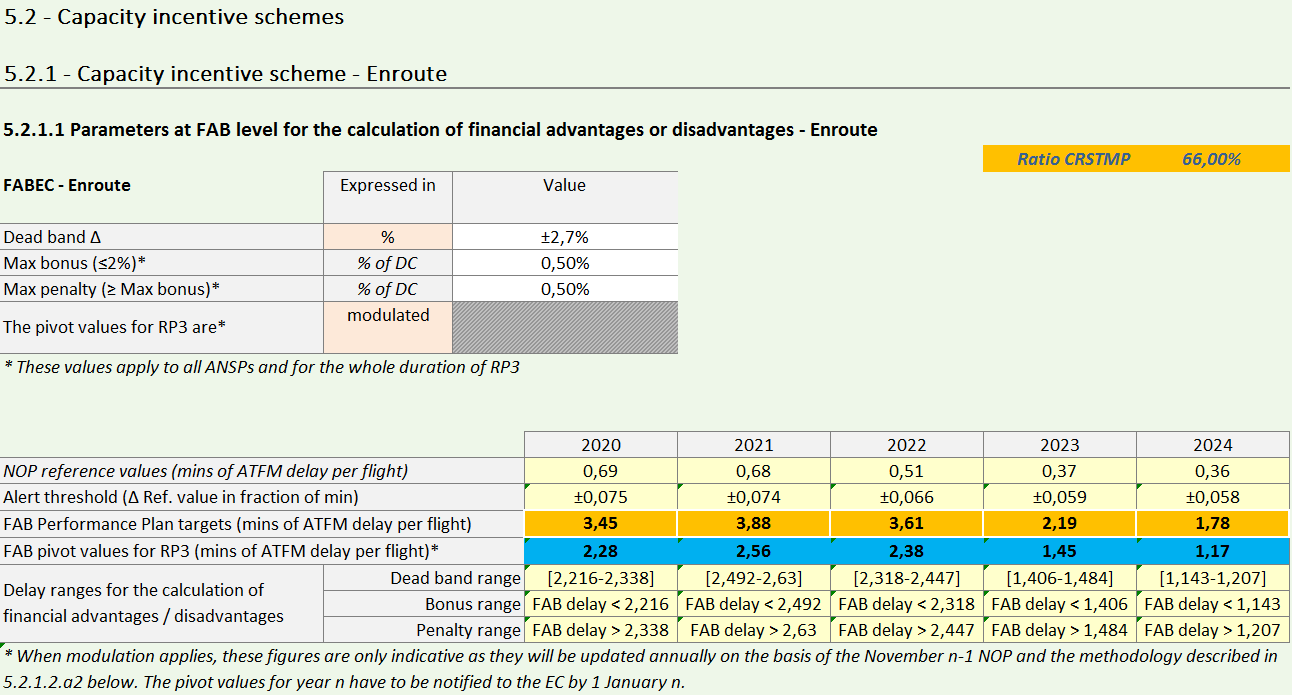 Based on RP2 historical data
Symmetric range around Pivot value
Max Bonus = Max Penalty
Modulation mechanism
All causes
CRSTMP causes
ANSP level – Breakdown FABEC Capacity target per ANSP
Need to get the pivot value at ANSP level for calculating bonus or penalty, if any

Only CRSTMP en route ATFM delay causes to take into account for the pivot value
Pivot values
Pivot values
Pivot values
Pivot values
Pivot values
Pivot values
Pivot values
ANSP level – Calculation of bonus or penalty, if any
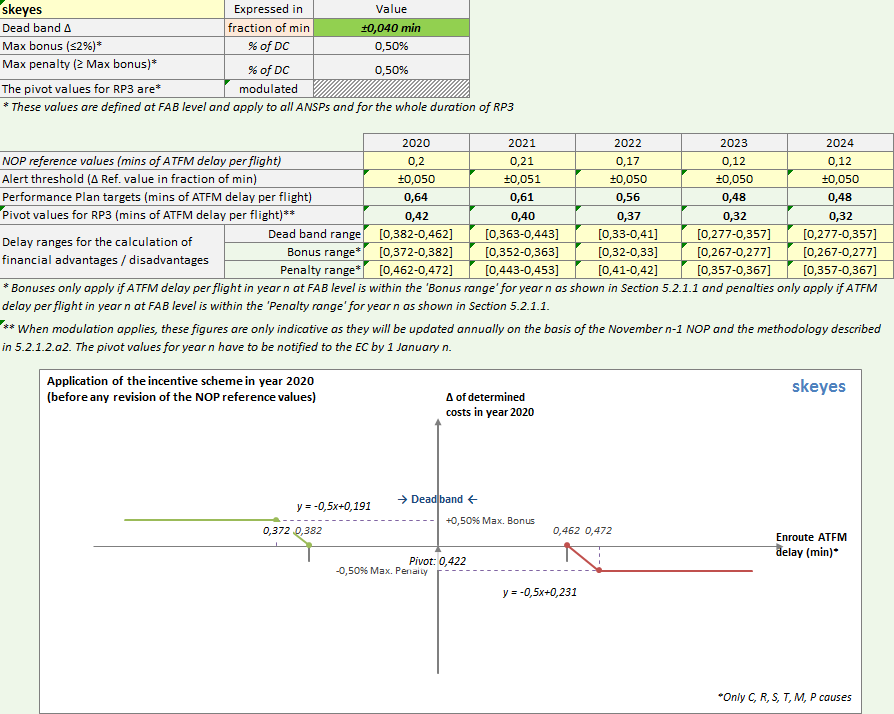 Set up by NSA
Example of a
dead-band
expressed in
fraction of min.
All causes (breakdown)
CRSTMP causes
ANSP level – Calculation of bonus or penalty, if any
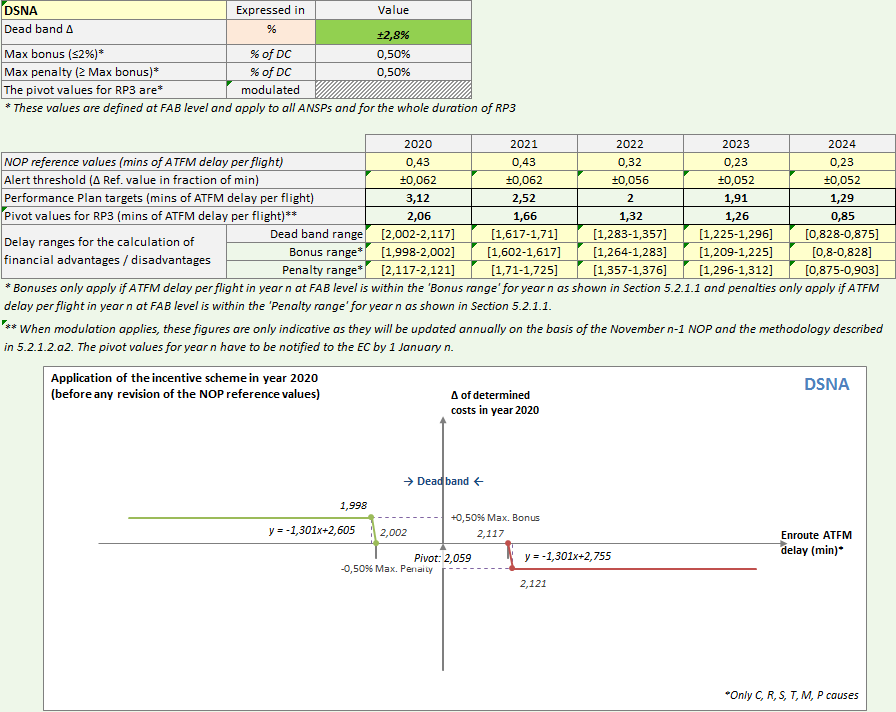 Set up by NSA
Example of a
dead-band
expressed in
percentage
All causes (breakdown)
CRSTMP causes
Main characteristics of FABEC en route incentive scheme
Performance at FABEC level will trigger a bonus or penalty, if any
In case of a bonus at FABEC level, only those ANSPs that have performed better than their expected contribution (beyond the dead-band) are awarded a bonus
In case of a penalty at FABEC level, only those ANSPs that have performed worse than their expected contribution (beyond the dead-band) are awarded a penalty

Main parameters
Dead-band as a symmetric range around the pivot value set at 2.7% at FABEC level and set by each NSA at ANSP level (expressed in percentage or in fraction of minute)
Maximum bonus and penalty set at 0.5% of determined costs at ANSP level

Modulation mechanism
Limit the scope of incentives to cover only CRSTMP en route ATFM delay causes
Enable significant and unforeseen changes in traffic by updating the Pivot Value based on the annual trend of the Reference Value (value from NOP when FABEC performance plan is established vs figure from November NOP release of year n-1)
=> FABEC en route incentive scheme proposed for RP3 is very similar to the actual one in RP2
Proposed FABEC modulation mechanism
Scope of incentives to cover only CRSTMP en route ATFM delay causes

Pivot value (pv) to be updated by the trend (RV / RV pp) => Pivot Value PV
	The reference value (RV n) at FABEC level or ANSP level is provided each year	by the November release of year n-1 of the NOP









The modulation mechanism is defined in the performance plan and shall apply for each year of RP3 and shall not be changed during RP3 at FABEC and ANSP level
PV n = pvpp n ^ (RV n / RVpp n)
All causes
CRSTMP causes
Thank you for your attention

Questions?